Муниципальное казенное дошкольное образовательное учреждение «Детский сад №3 п.Теплое»

Мини проект ко дню матери 
в 1 младшей группе.
«Милая мамочка моя»
Воспитатель: 
Игнатова А.М.
Теплое
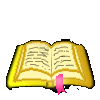 Возраст участников проекта: 
дети и воспитатели1младшей группы,
педагог-психолог. 

Тип проекта: 
информационно-творческий, групповой, кратковременный.

Актуальность проекта:
 Отражение государственного праздника «День матери» в работе с детьми дошкольного возраста. В настоящее время семья переживает не лучшее время, поэтому необходимо  воспитывать у ребенка любовь к родному дому, семье, маме, с первых лет жизни. Малыш должен понимать, что все хорошее начинается с родного дома и матери – хранительницы очага.
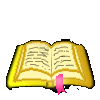 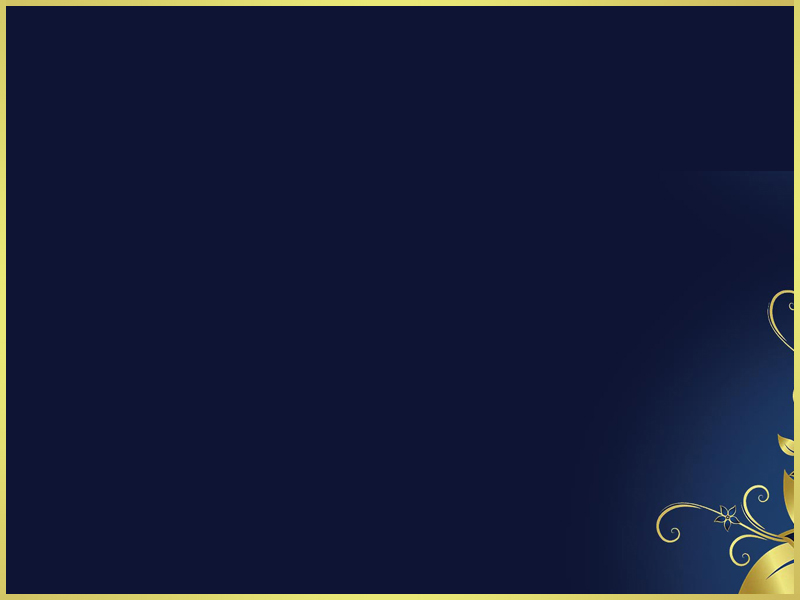 Цель:
Содействовать формированию и укреплению гармоничных взаимоотношений между детьми 1 младшей группы                                              и их мамами
Задачи:
Формировать представление о значимости мамы в жизни ребенка;
Закреплять знание детьми имен, отчеств, профессии мам, обогащать представления об их внешности, индивидуальных особенностях, увлечениях, изучить динамику данных знаний в ходе реализации проекта;
Учить проявлять заботу, внимание, чуткость и ласковое отношение к маме, радовать ее;
Воспитывать у детей уважительное отношение к маме, желание быть послушным;
Воспитывать желание помогать маме;
Вызвать чувство гордости за дела и поступки родного человека, чувство благодарности за заботу;
Способствовать формированию доброго, заботливого и уважительного отношения ко всем женщинам, другим людям;
Дать основную информацию о роли взрослых особей в жизни детенышей животных;
Обогащать детско-родительские отношения опытом совместной деятельности в условиях детского сада, вызвать положительные эмоции в процессе данной деятельности.
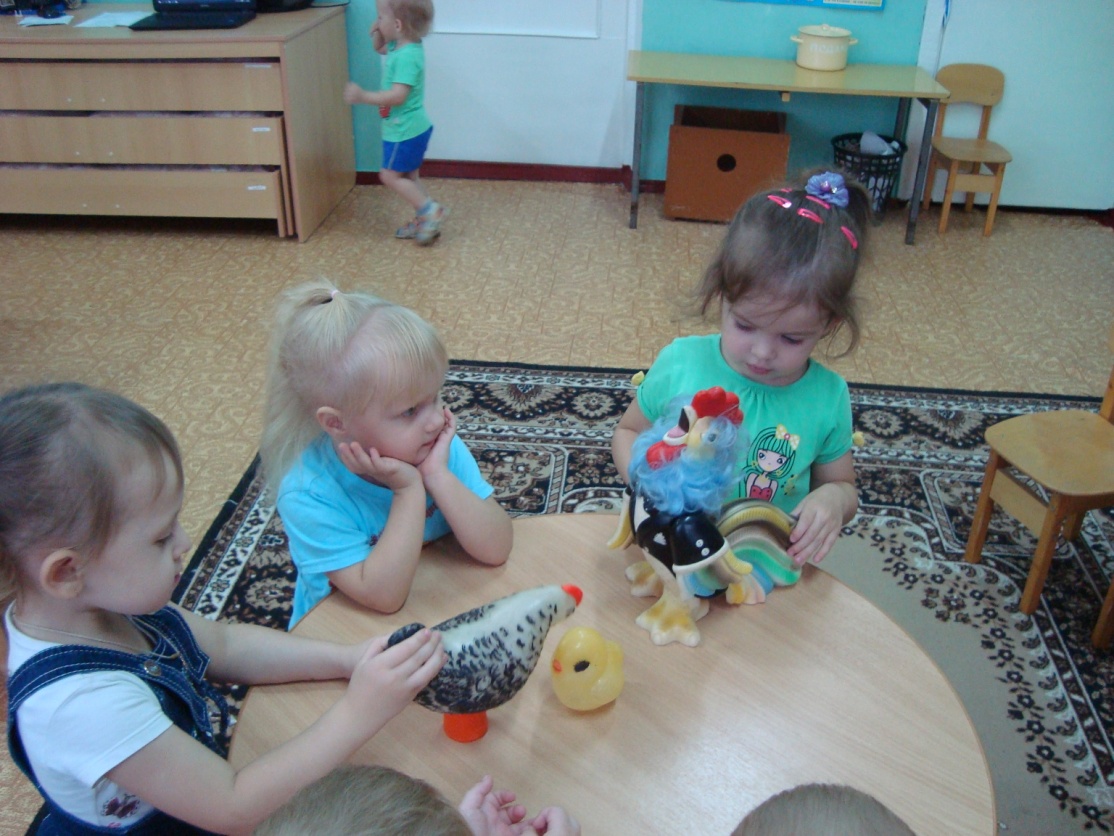 НОД 
«Петушок и его семья»
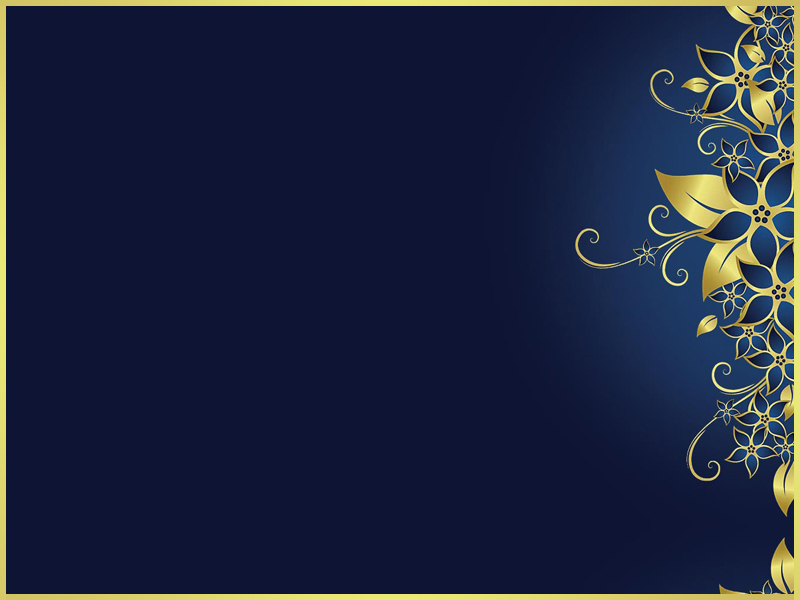 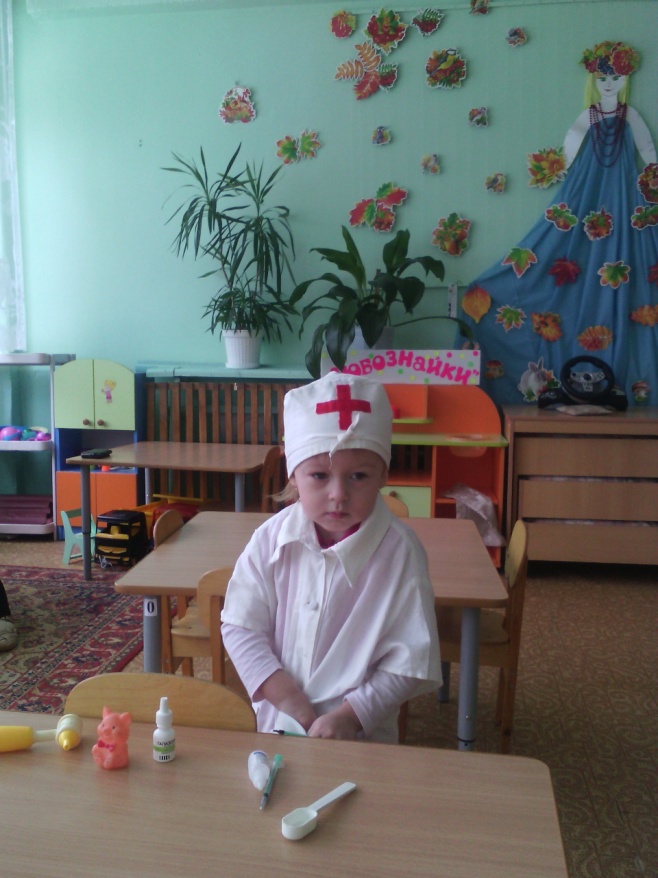 Сюжетно-ролевые игры , прекрасный способ познакомить малышей с семейными и профессиональными обязанностями мам.
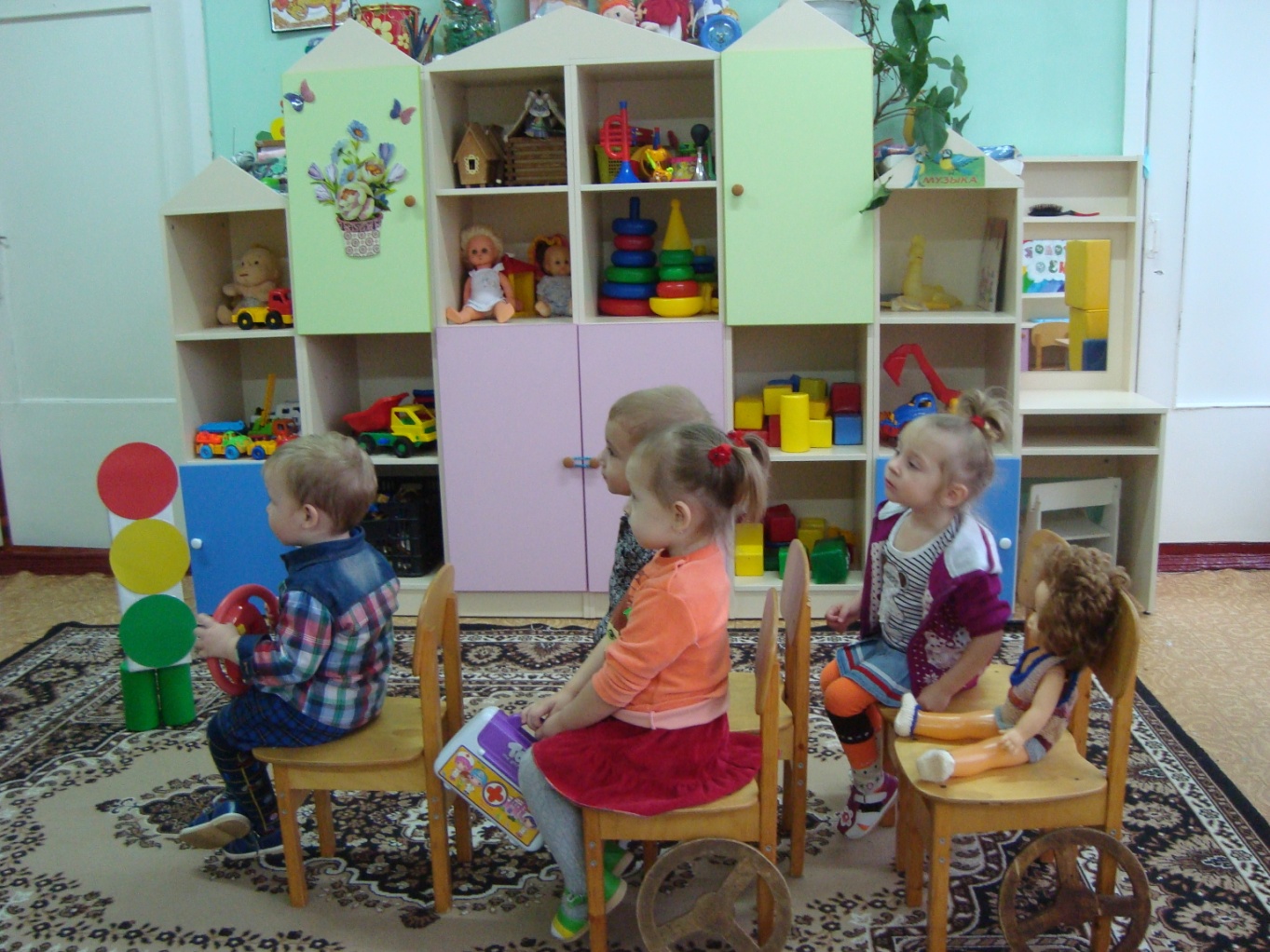 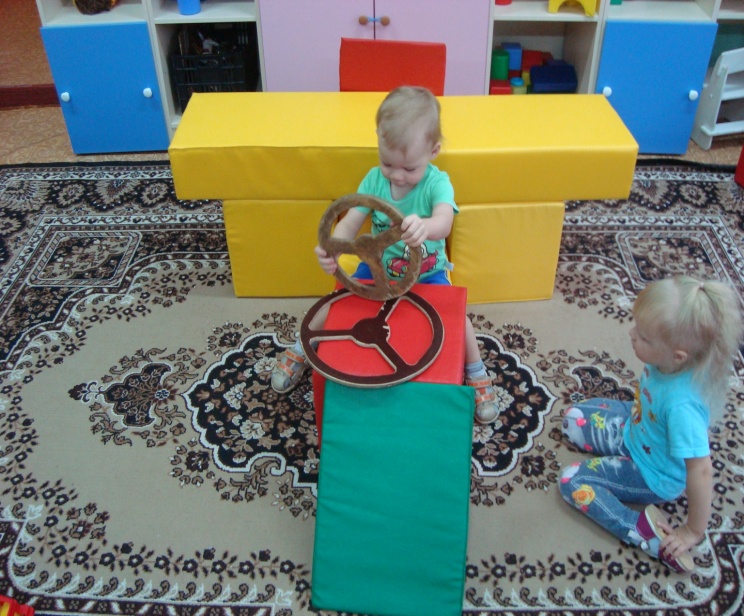 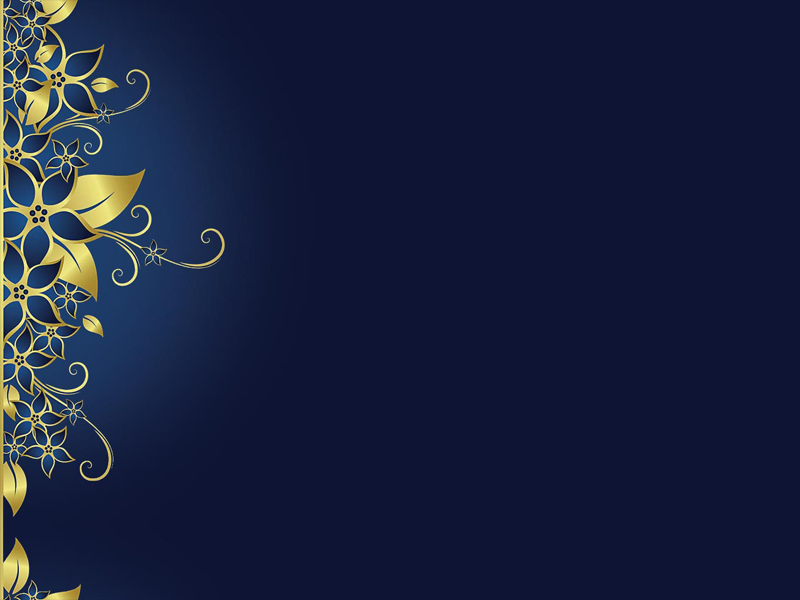 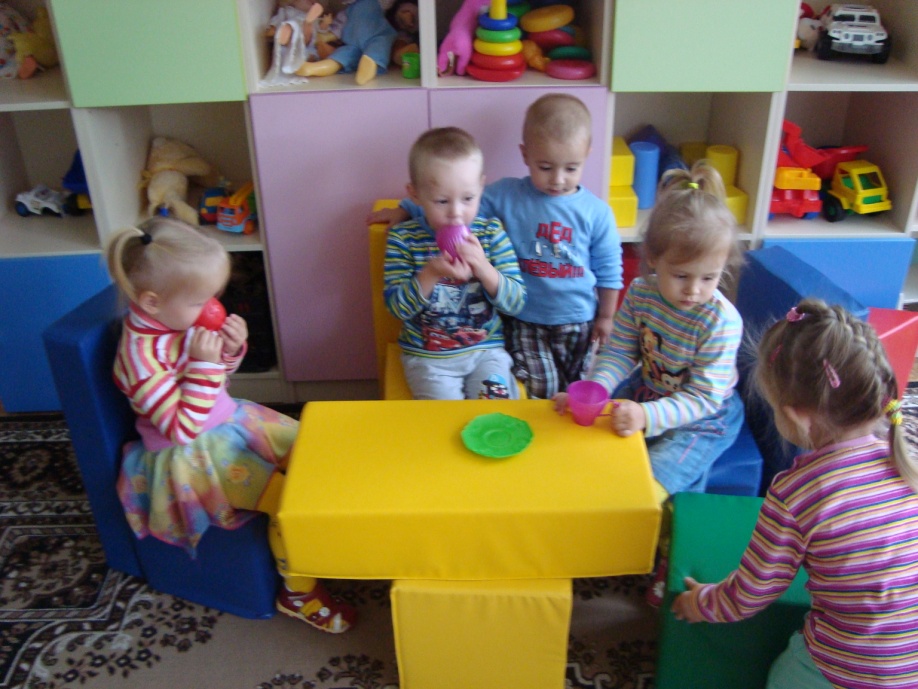 Новый чай я заварила И детишек  пригласила.Чай отличный, ароматный,И на вкус такой приятный!
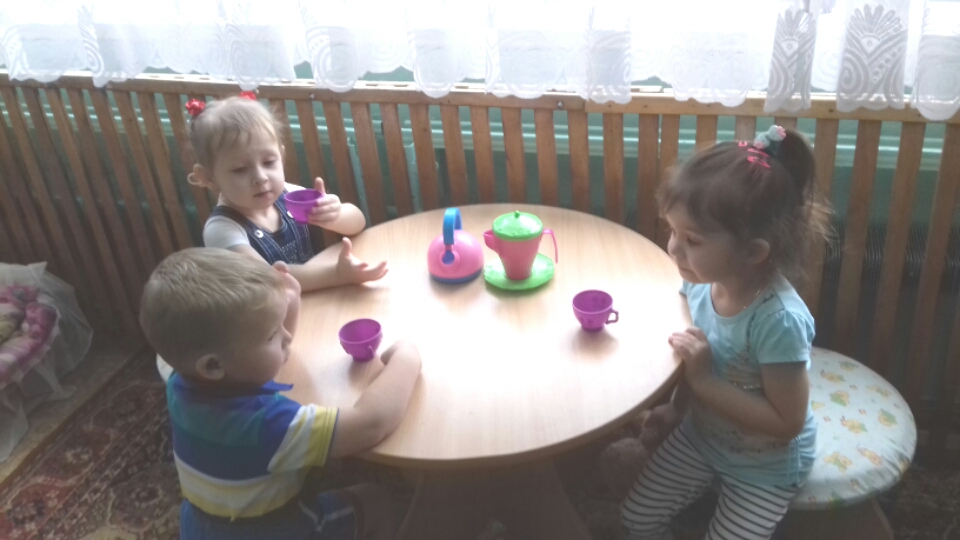 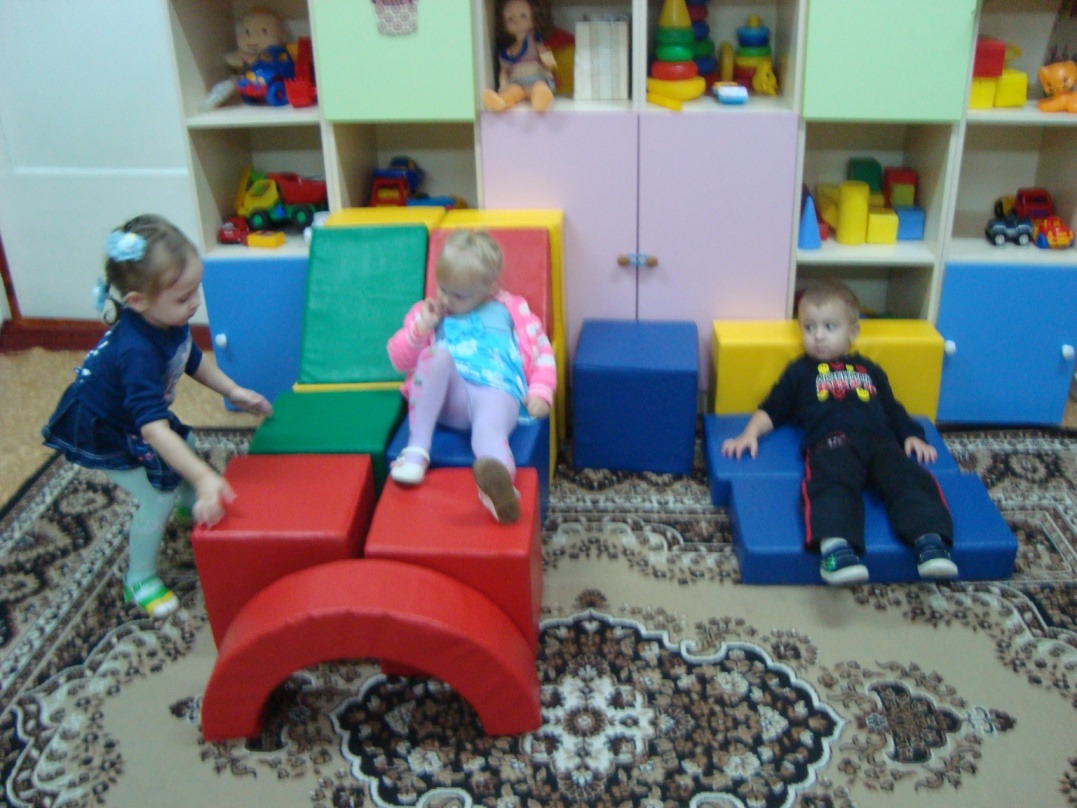 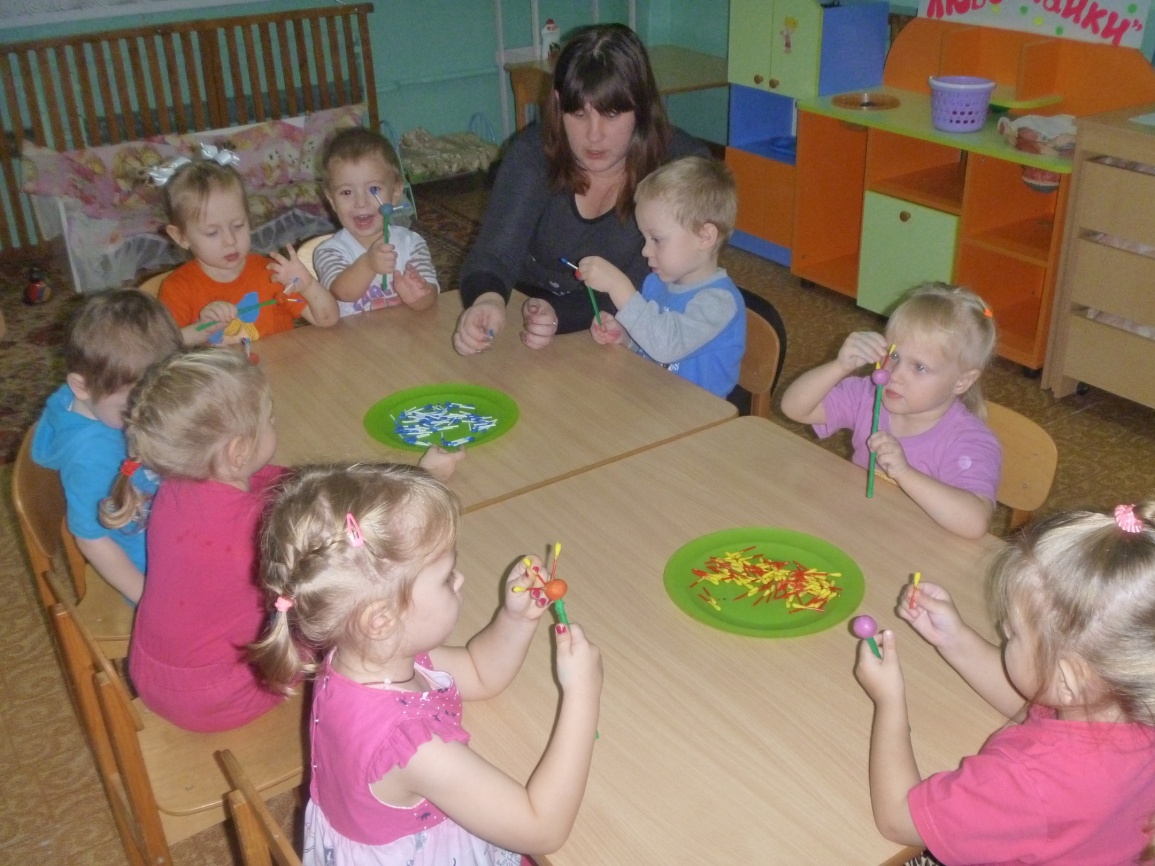 Совместная            продуктивная деятельность детей, воспитателя и педагога-психолога 
«Цветок для мамочки»
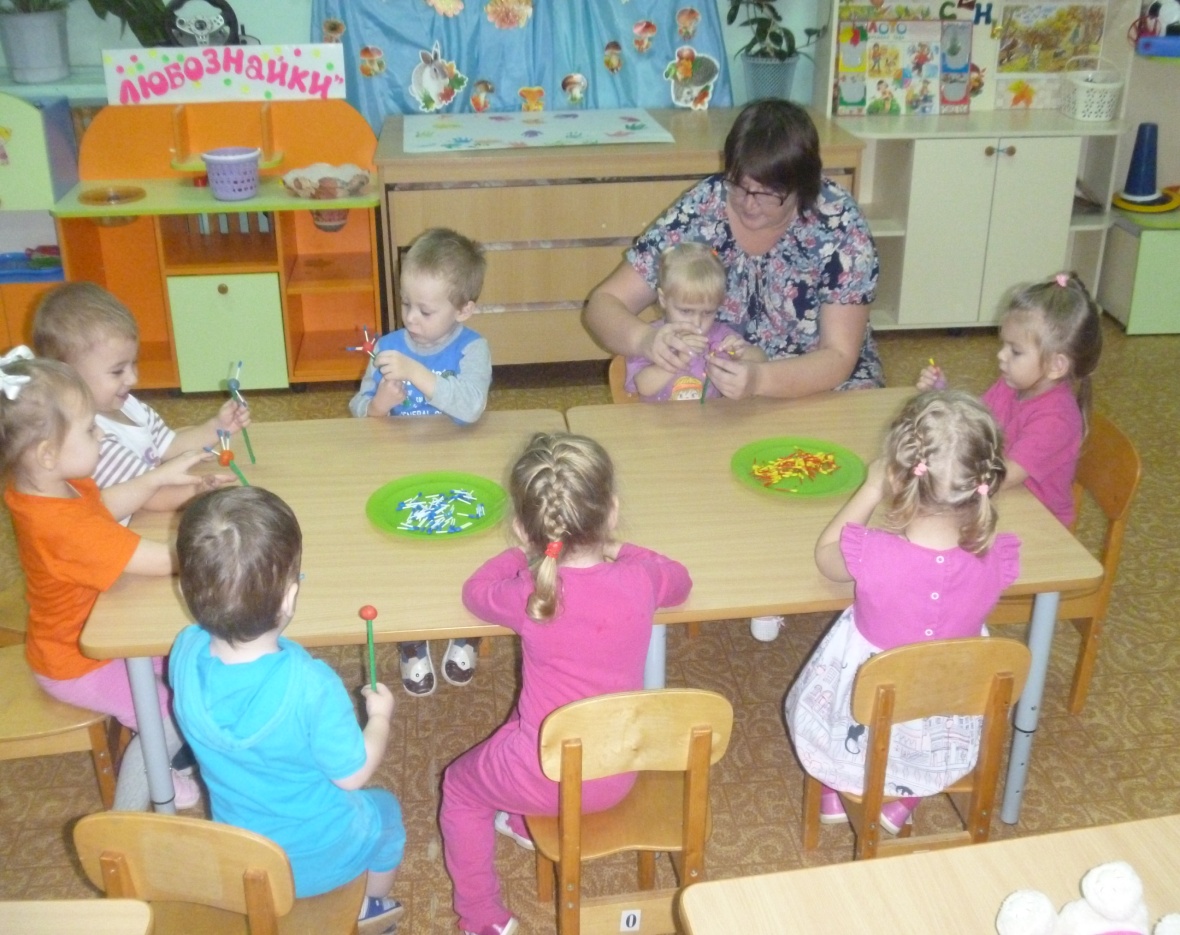 Маму я свою люблю,Ей подарок подарю.Я подарок сделал самМаме я его отдам.
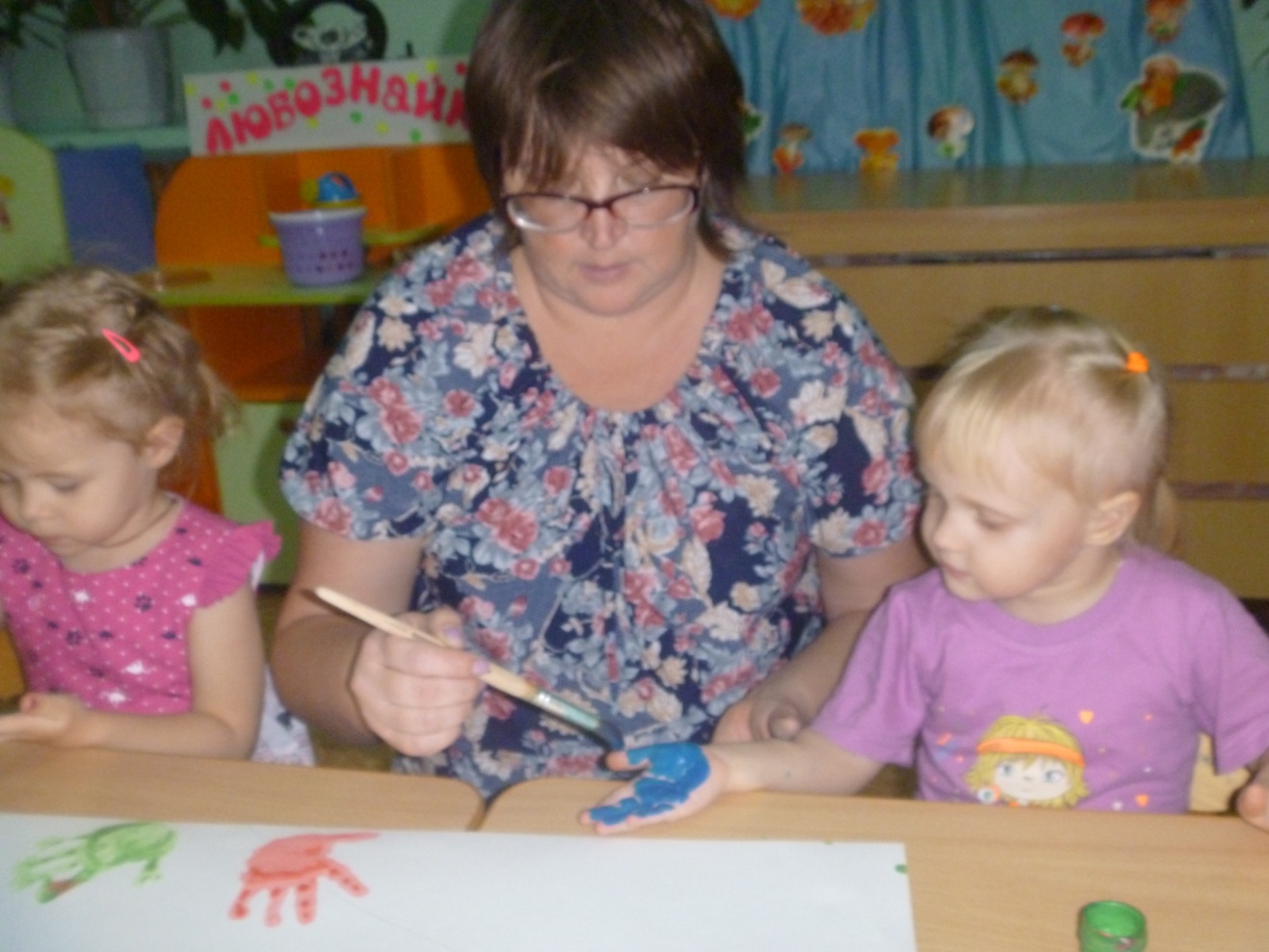 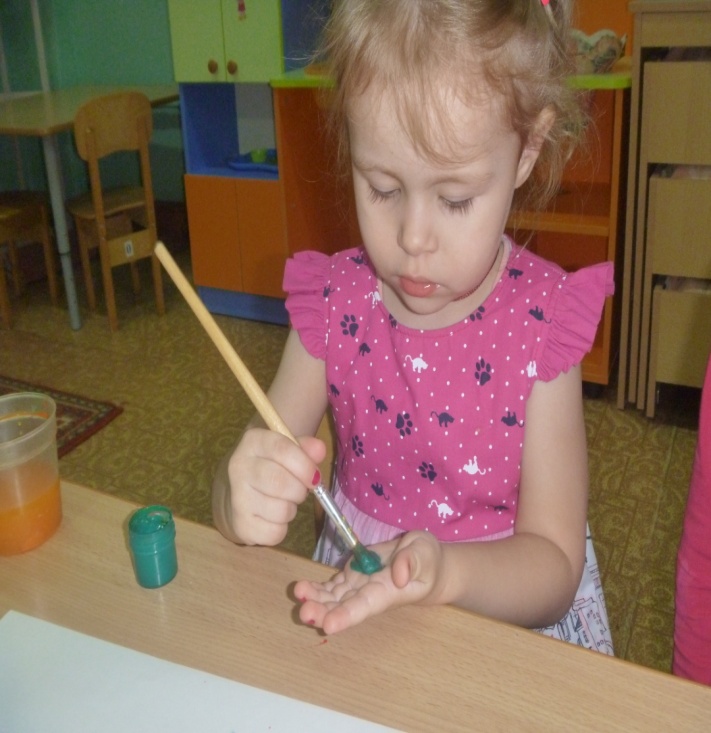 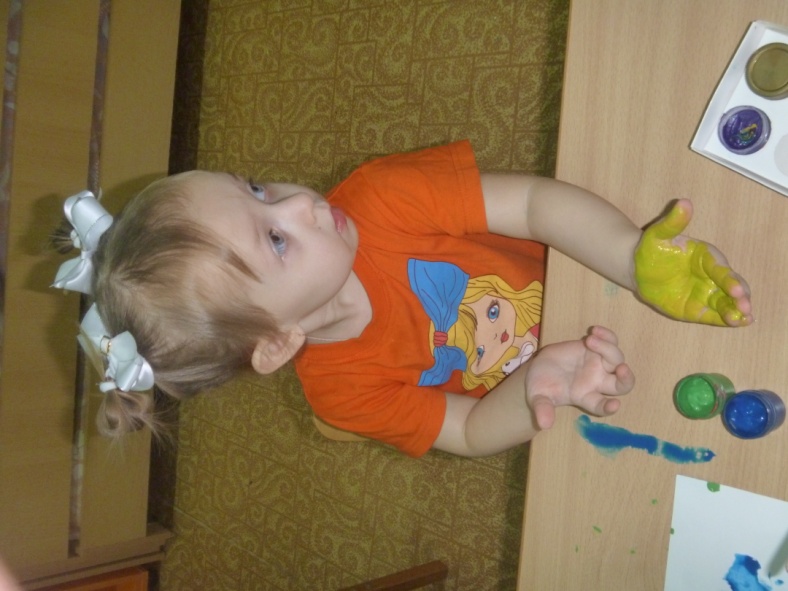 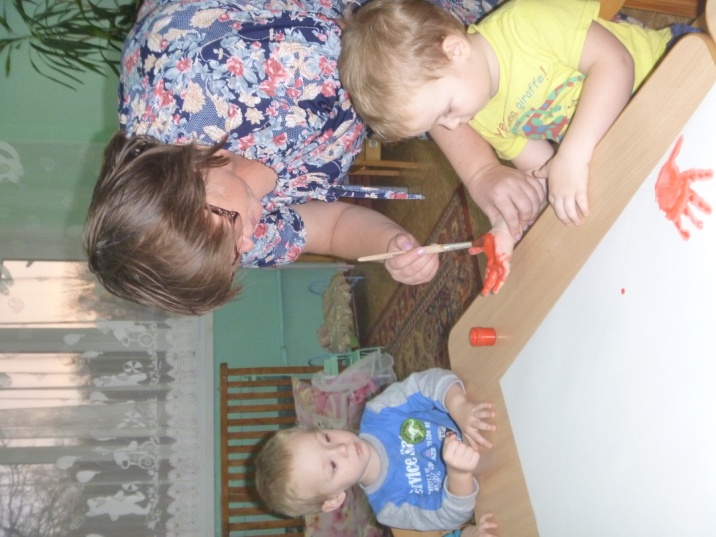 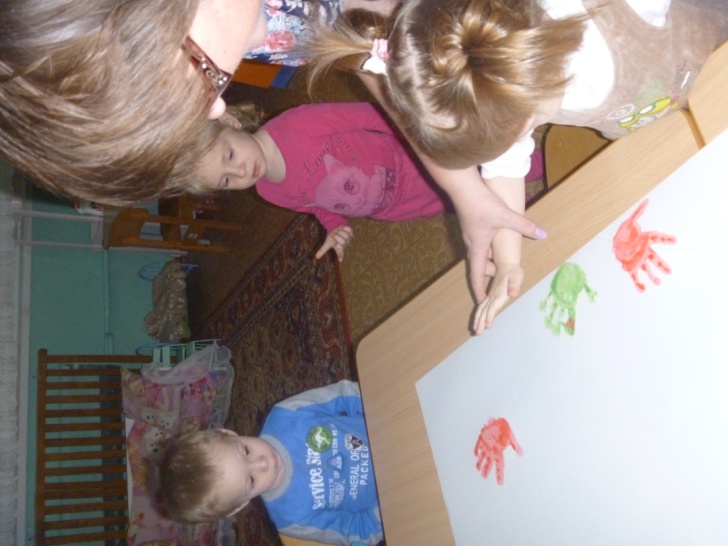 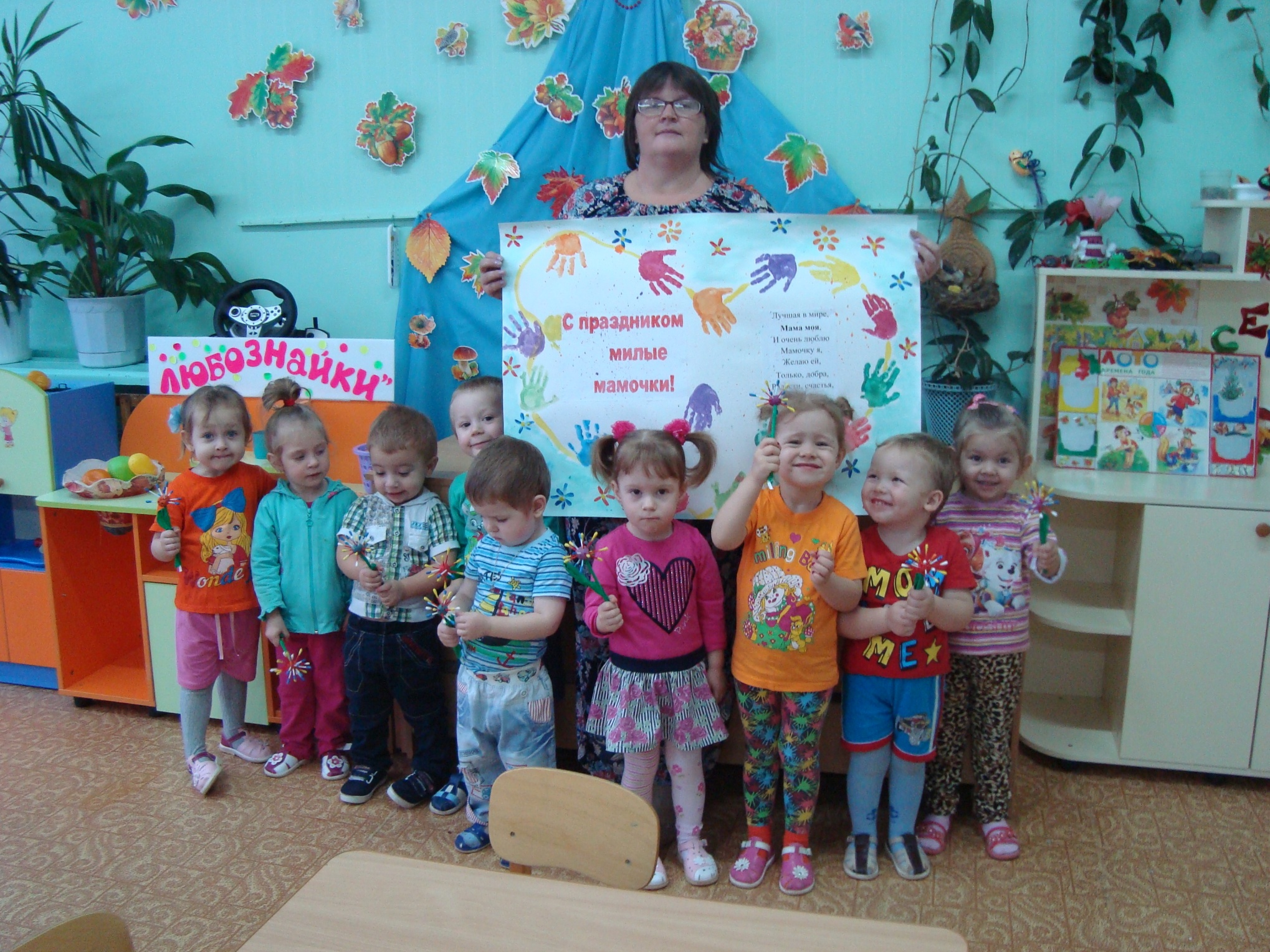 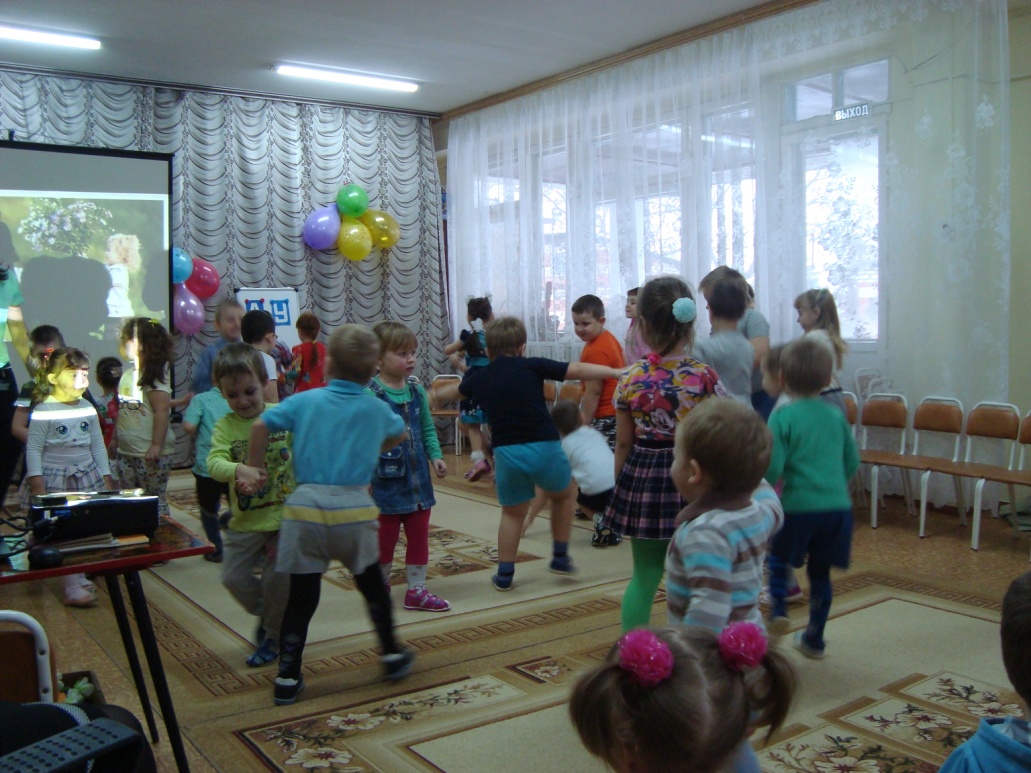 Наши малыши приняли участие в празднике посвященном Дню матери
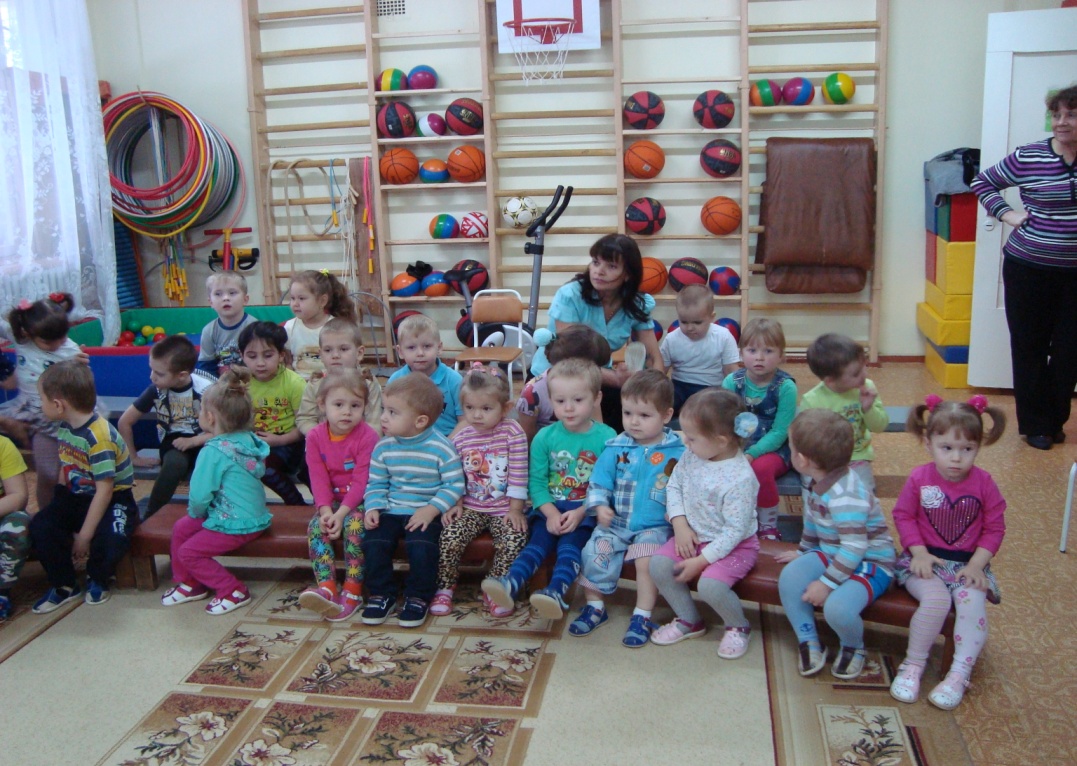 Предполагаемый результат:

1) Расширяются представления детей о маме, ее профессии, увлечениях, индивидуальных особенностях;
2) Дети осознают значимость матери в жизни каждого человека;
3) Дети умеют проявлять внимательное, заботливое, уважительное и благодарное отношение к своей маме, понимают значимость такого отношения;
4) Дети проявляют стремление помочь маме;
5) Знания детей обогащаются информацией о представителях животного мира: домашних, диких животных и их детенышах;
Спасибо за внимание!